DIVI-Intensivregister
Mit Stand 20.10.2021 werden 1.480 COVID-19-Patient*innen auf Intensivstationen (der ca. 1.300 Akutkrankenhäuser) behandelt. 
In einigen Bundesländern ist ein Plateau in der COVID-ITS-Belegung zu beobachten, in einigen Länder aber weitere Anstiege.
Die täglichen Neuaufnahmen von COVID-Patienten auf ITS betrugen +624 in den letzten 7 Tagen
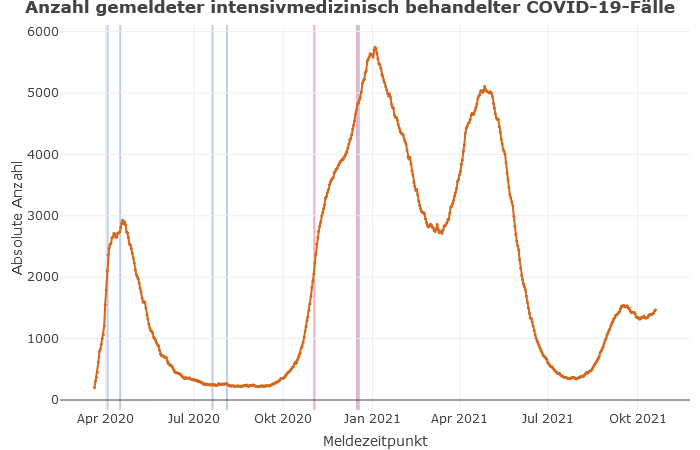 5.762
Lock-Down
Lock-Down
Neuaufnahmen auf die ITS  (pro Tag)
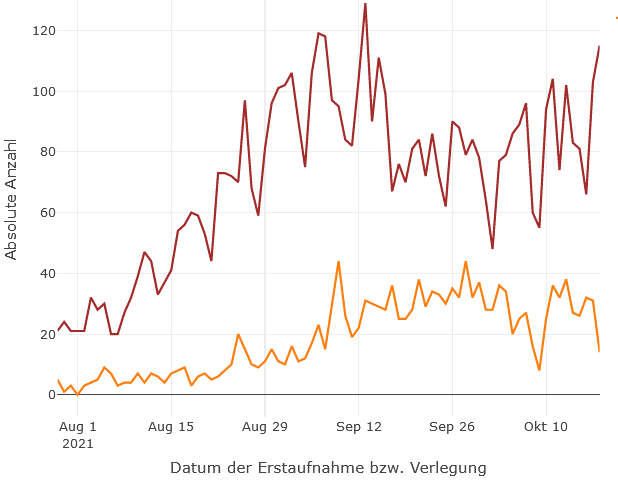 1.480
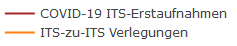 1
Datenstand: 20.10.2021
[Speaker Notes: Vorwoche Belegung: 1.398  (am 13.10)  -> Abfall ITS-Belegung zur Vorwochen  :  + 82
Vorwoche Aufnahmen: +580]
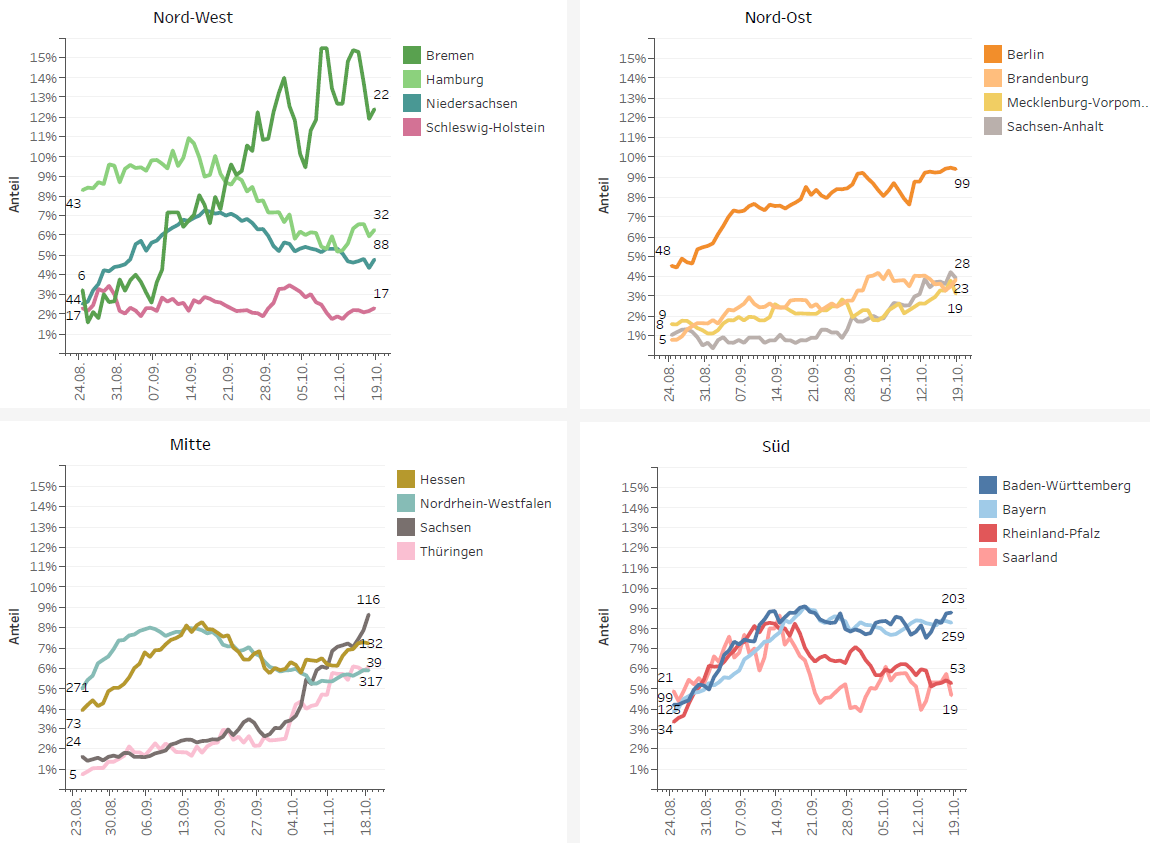 Anteil der COVID-19-Patient*innen an der Gesamtzahl betreibbarer ITS-Betten (* letzte 8 Wochen)
Datenstand:  19.10.2021
[Speaker Notes: < 3% Linie (Basisstufe): 1 Land
> 3 % (Stufe 1): 15 Länder]
Altersgruppen Entwicklung  (prozentual)
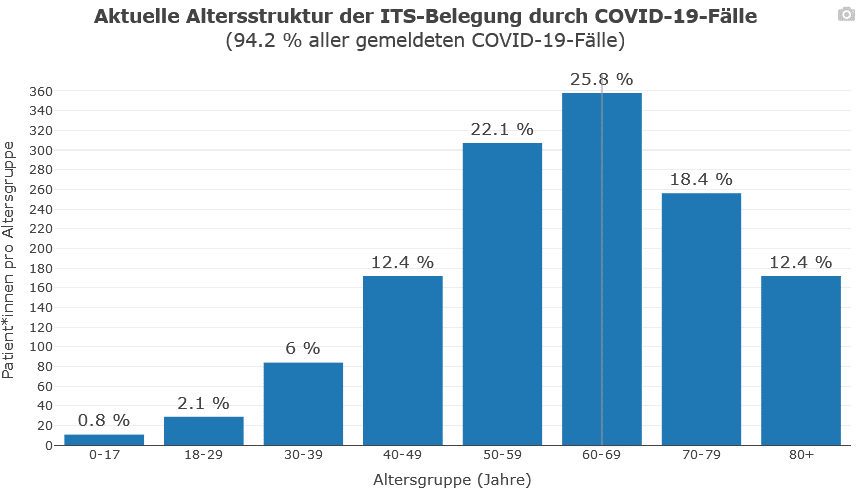 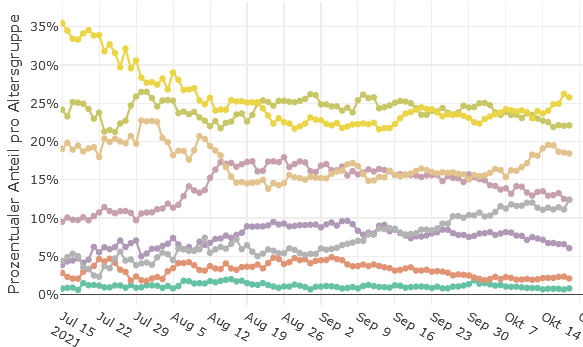 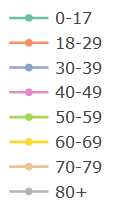 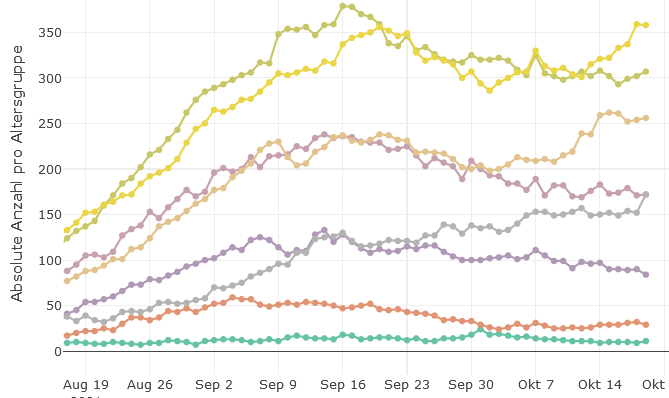 Altersgruppen Entwicklung  (absolut)
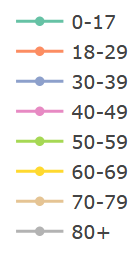 ECMO Belegung und Kapazitäten
Beatmungs-Belegung und Kapazitäten
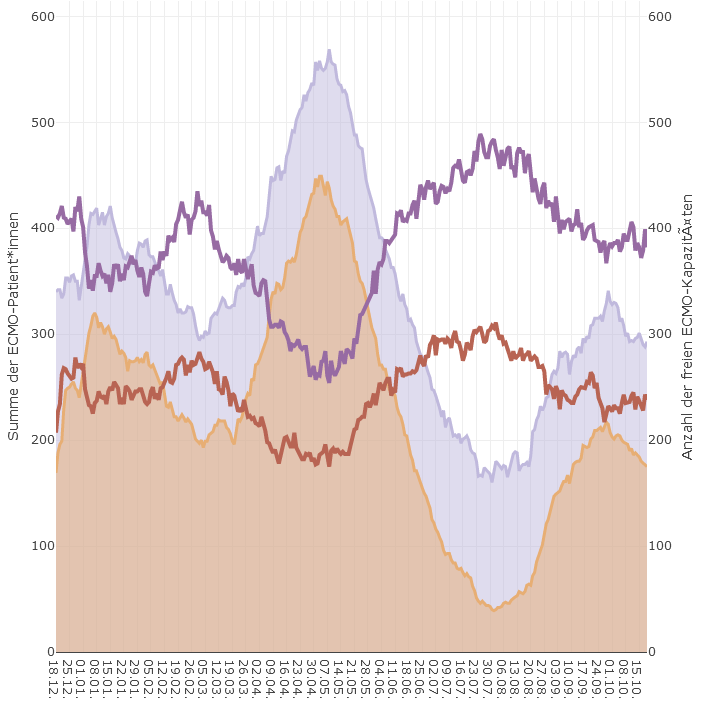 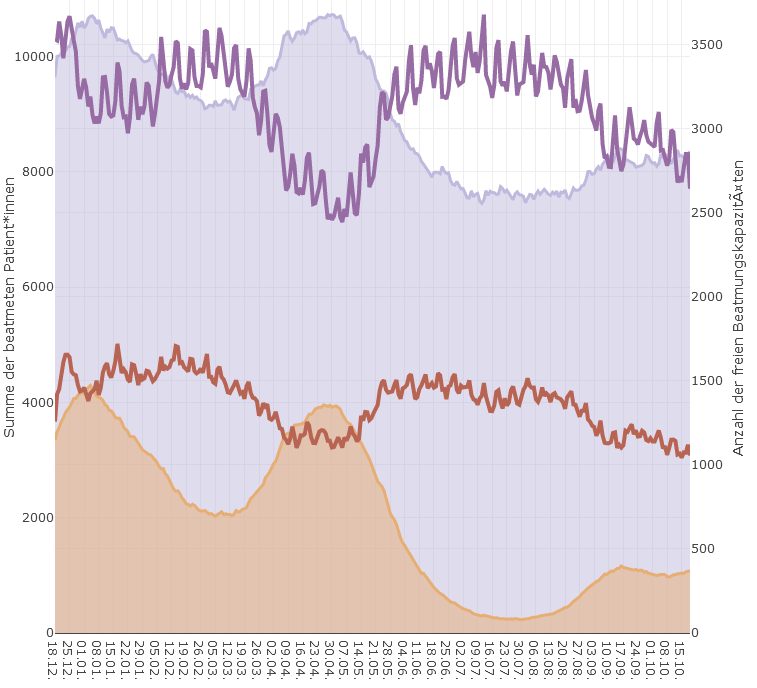 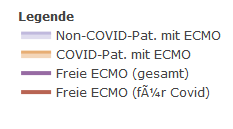 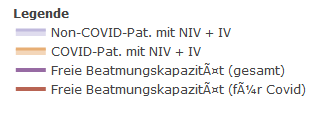 SPoCK: Prognosen intensivpflichtiger COVID-19-Patient*innen
Deutschland
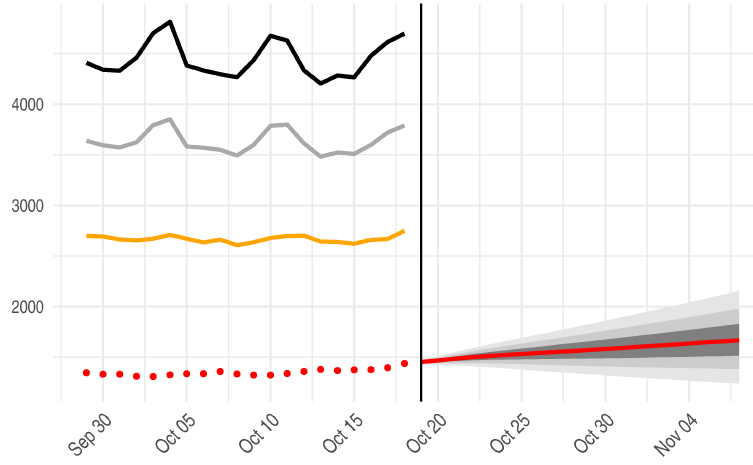 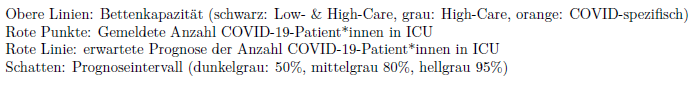 Länder (nach Kleeblättern) mit Kapazitäts-Prognosen:
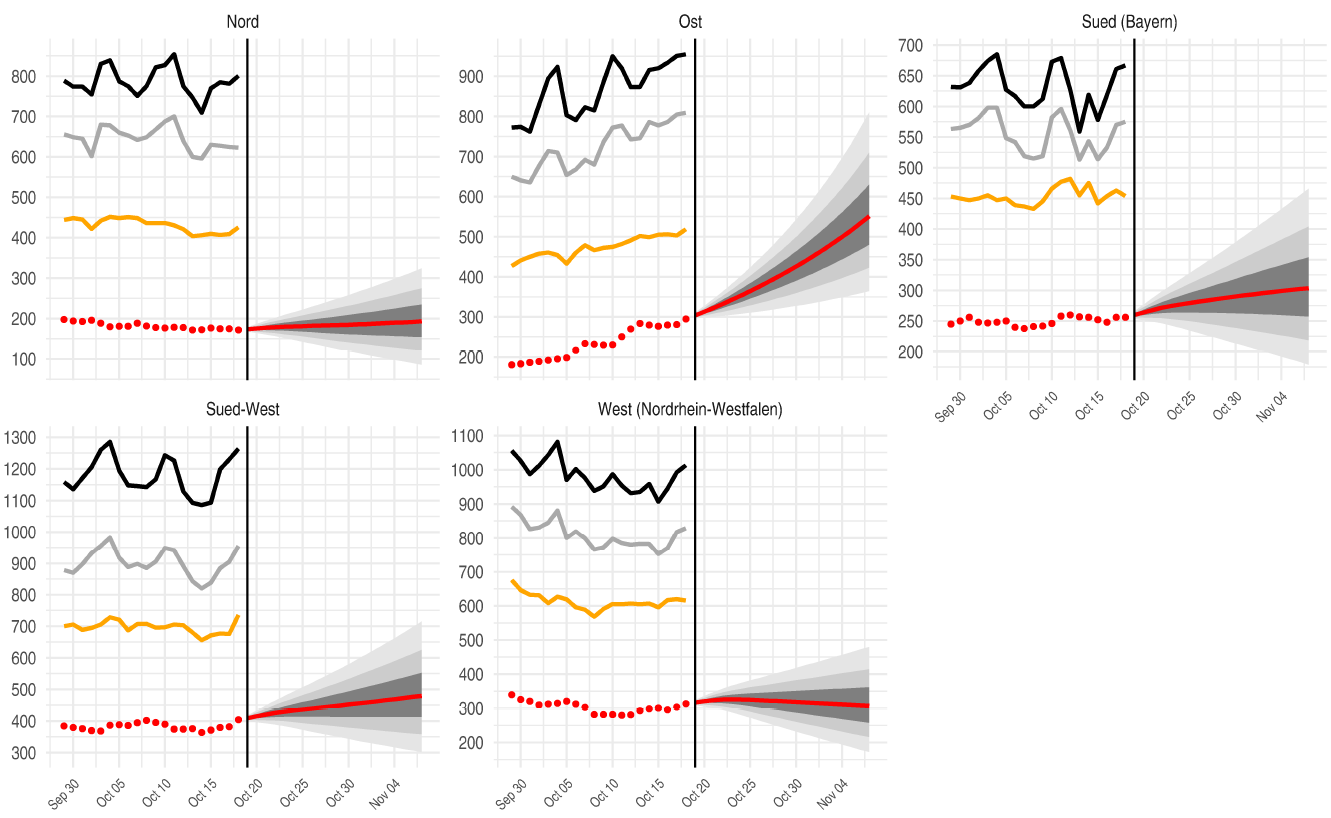 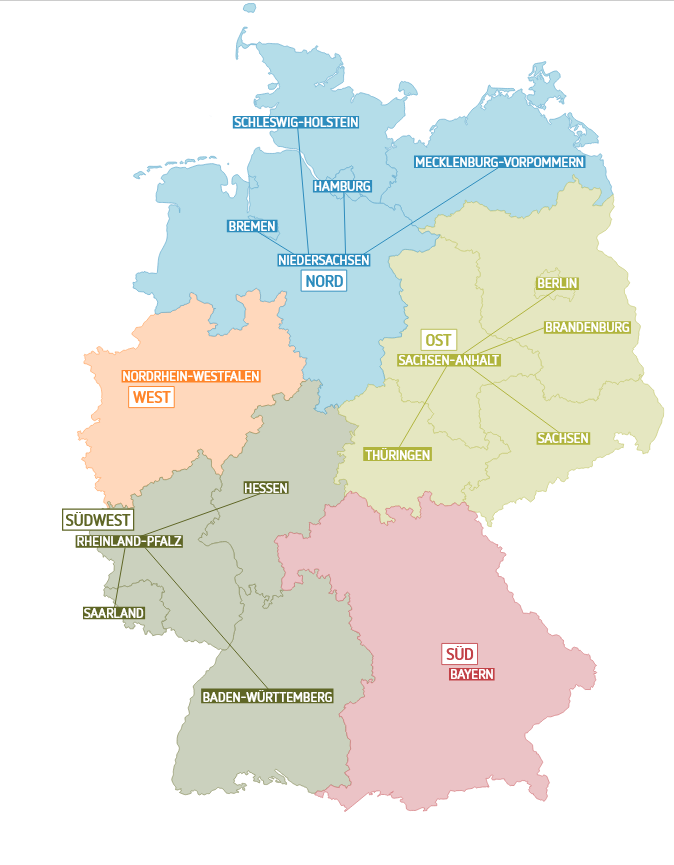 Kleeblatt Zuordnungen
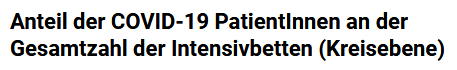 COVID-19-Neuaufnahmen auf die ITS  (7-Tages-Anzahl:  + 624)
Stand 20.10.21
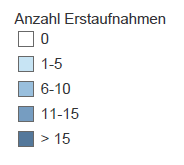 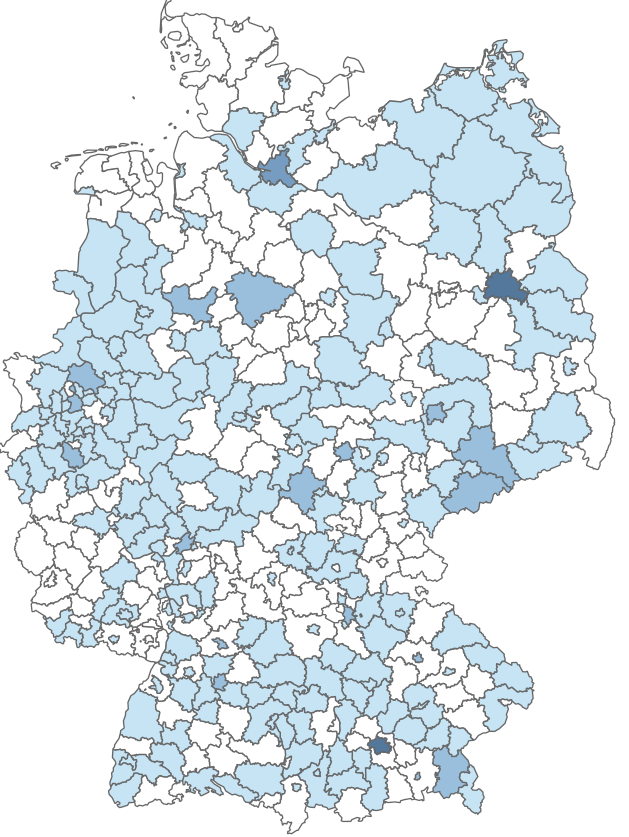 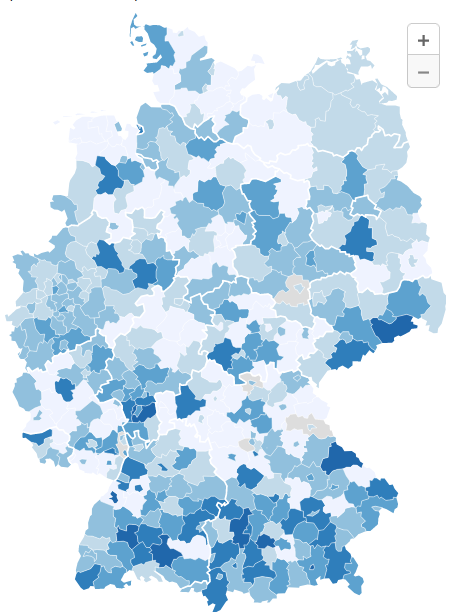 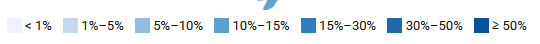 [Speaker Notes: In Berlin waren es 22 Neuaufnahmen]